«Победители в семейных фотоальбомах»
Семья Брызгалова Руслана Олеговича
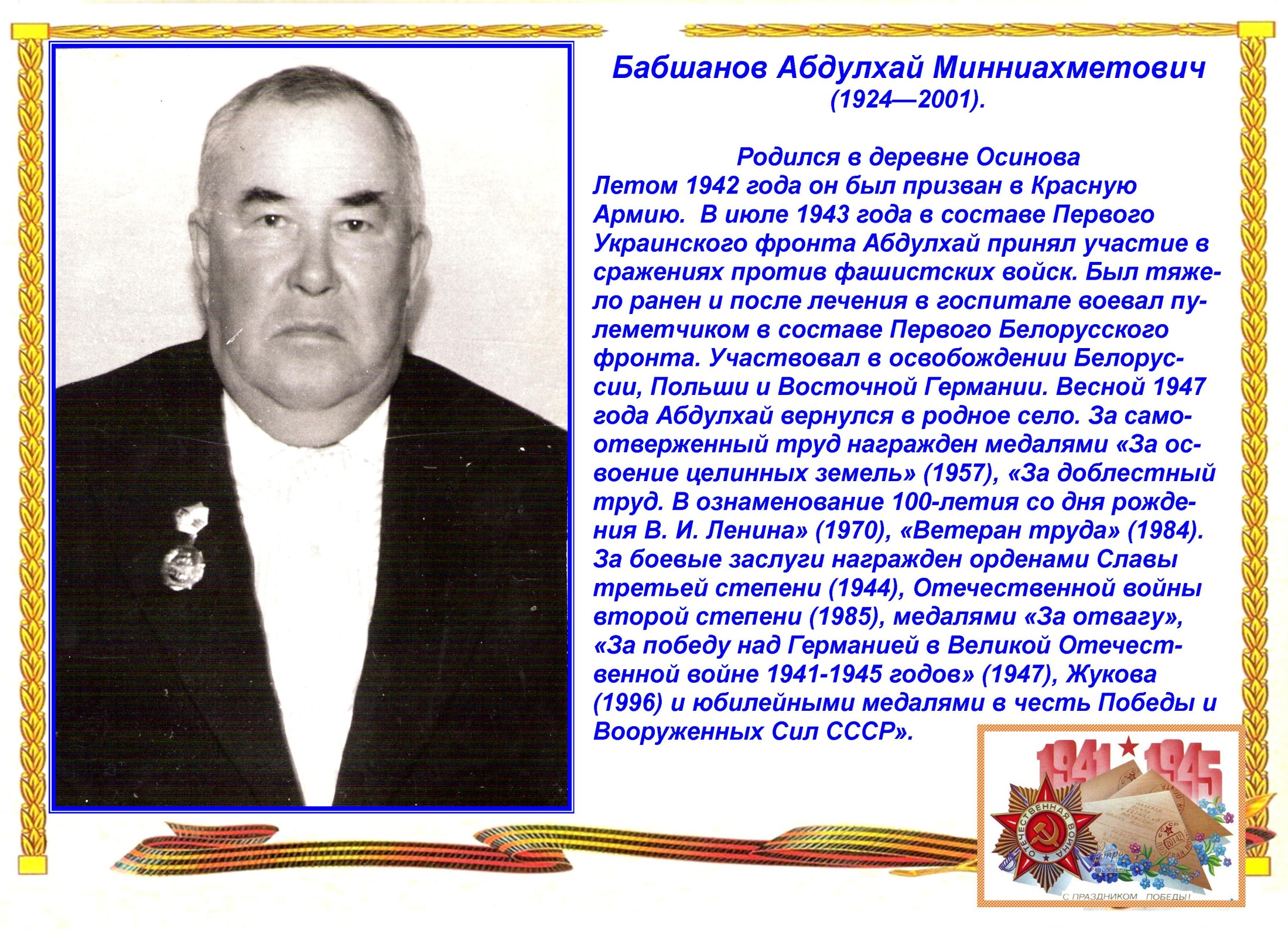 Семья Халиловой АриныРинатовны
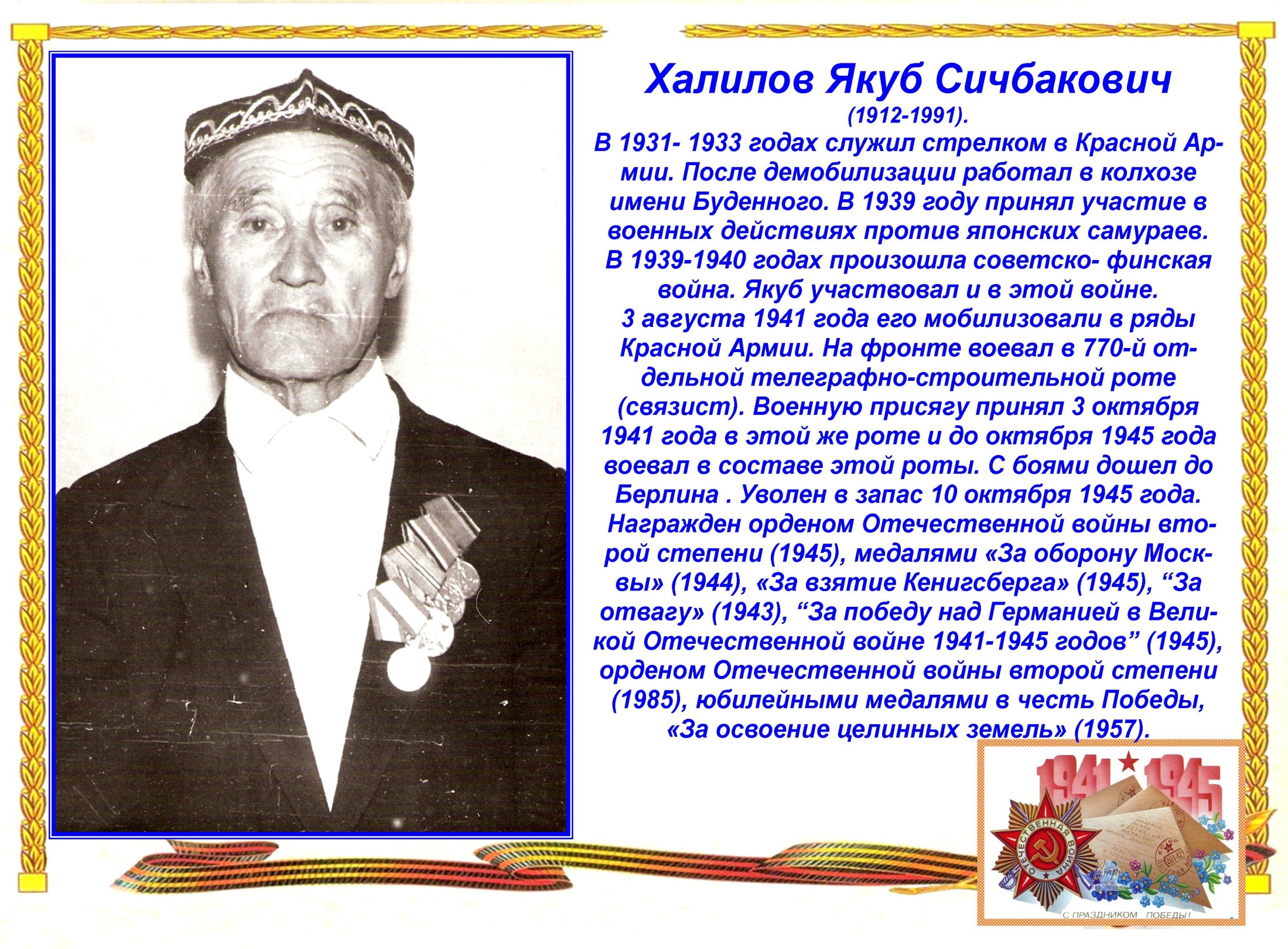 Семья Рахимова Ильназа Ильгизовича
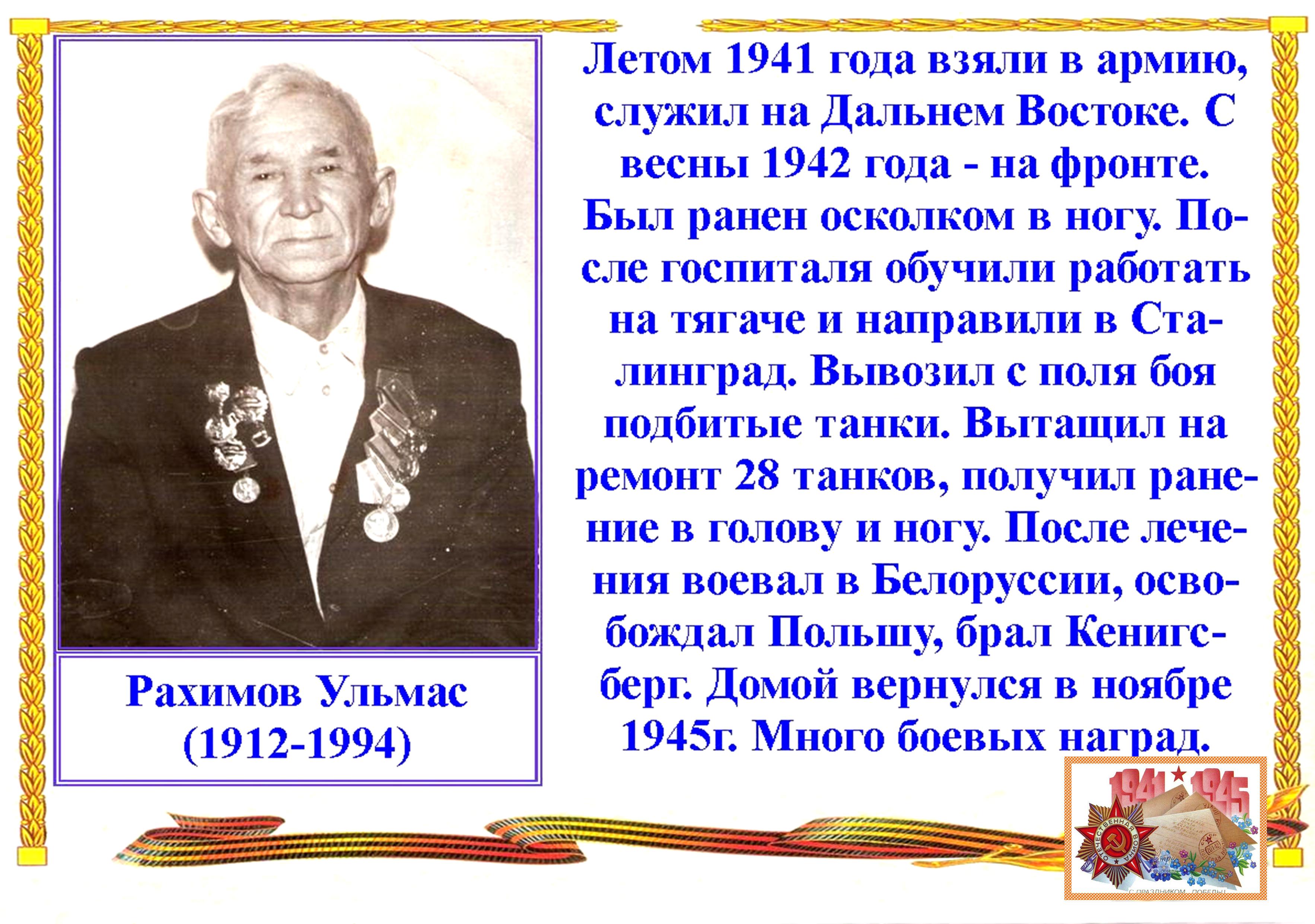 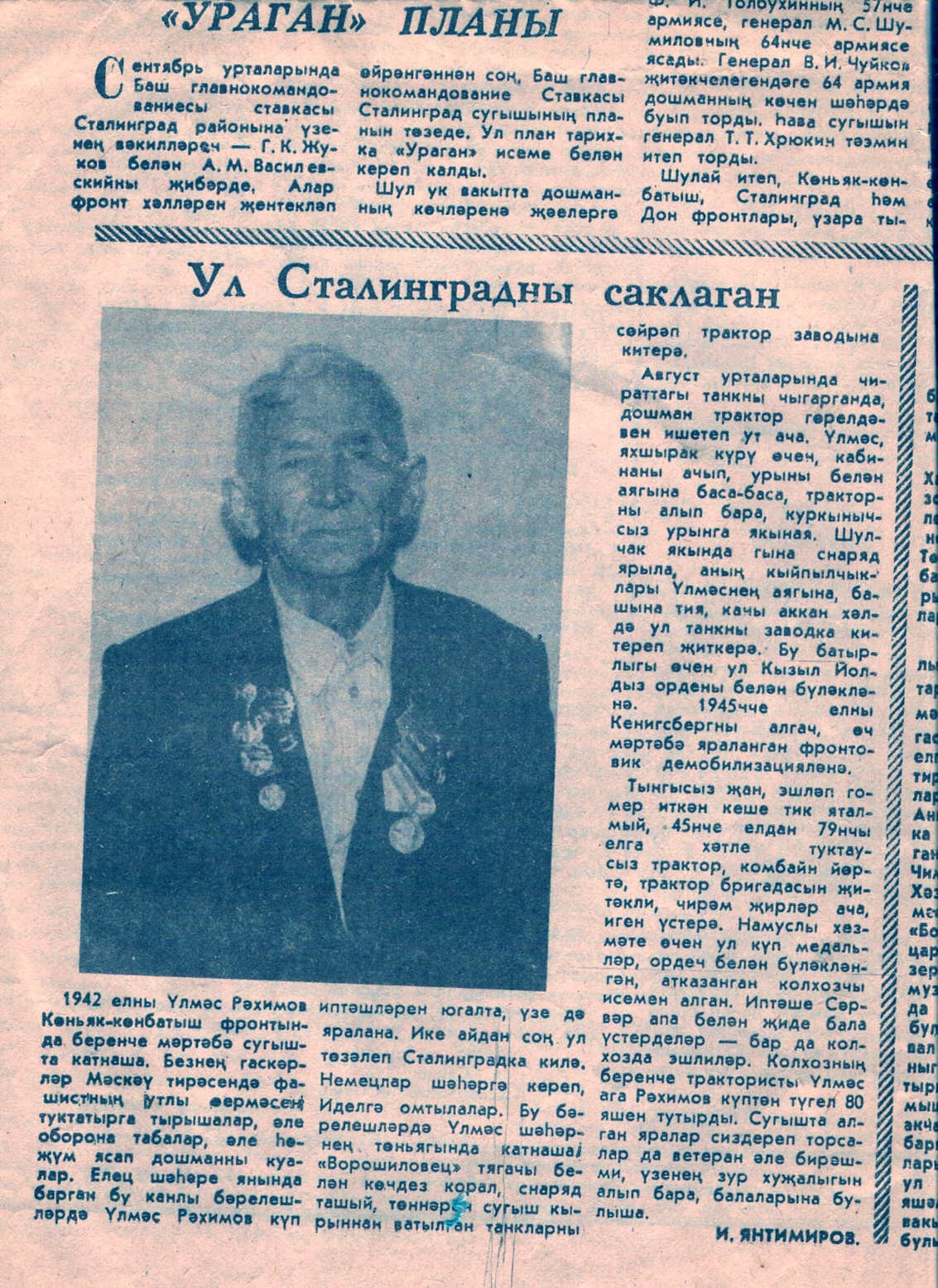 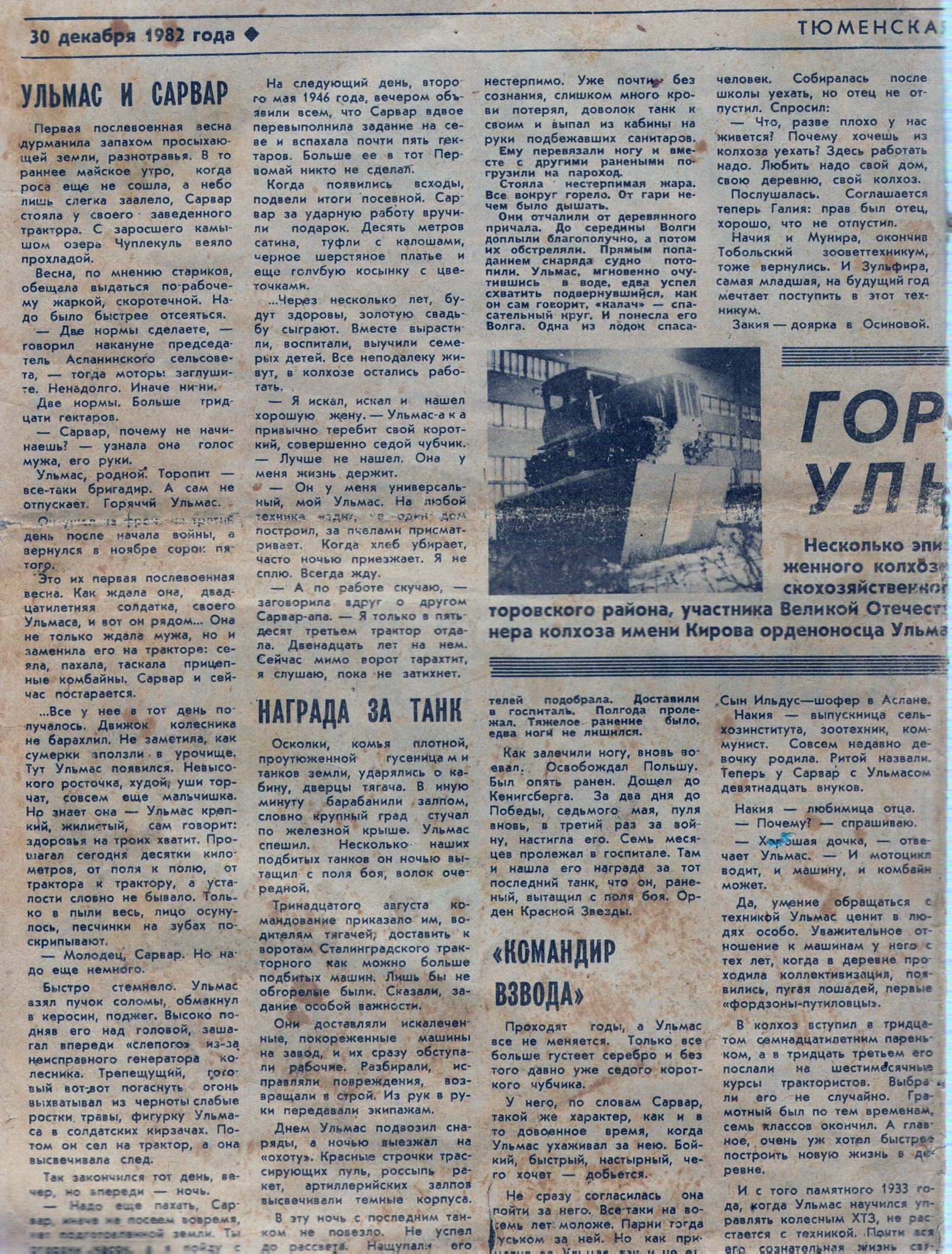 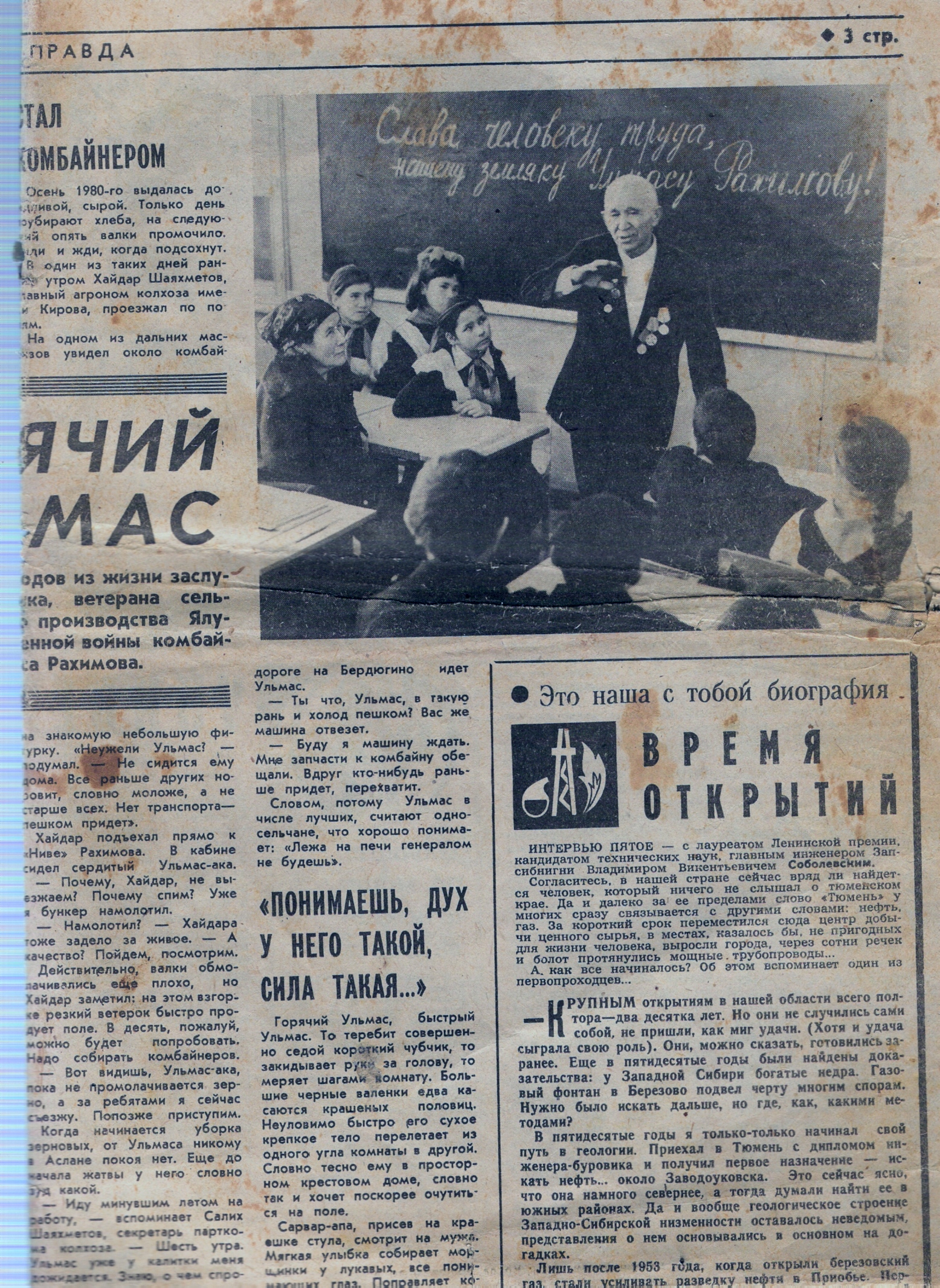 Семья Мулюкова Эльдара Альбертовича
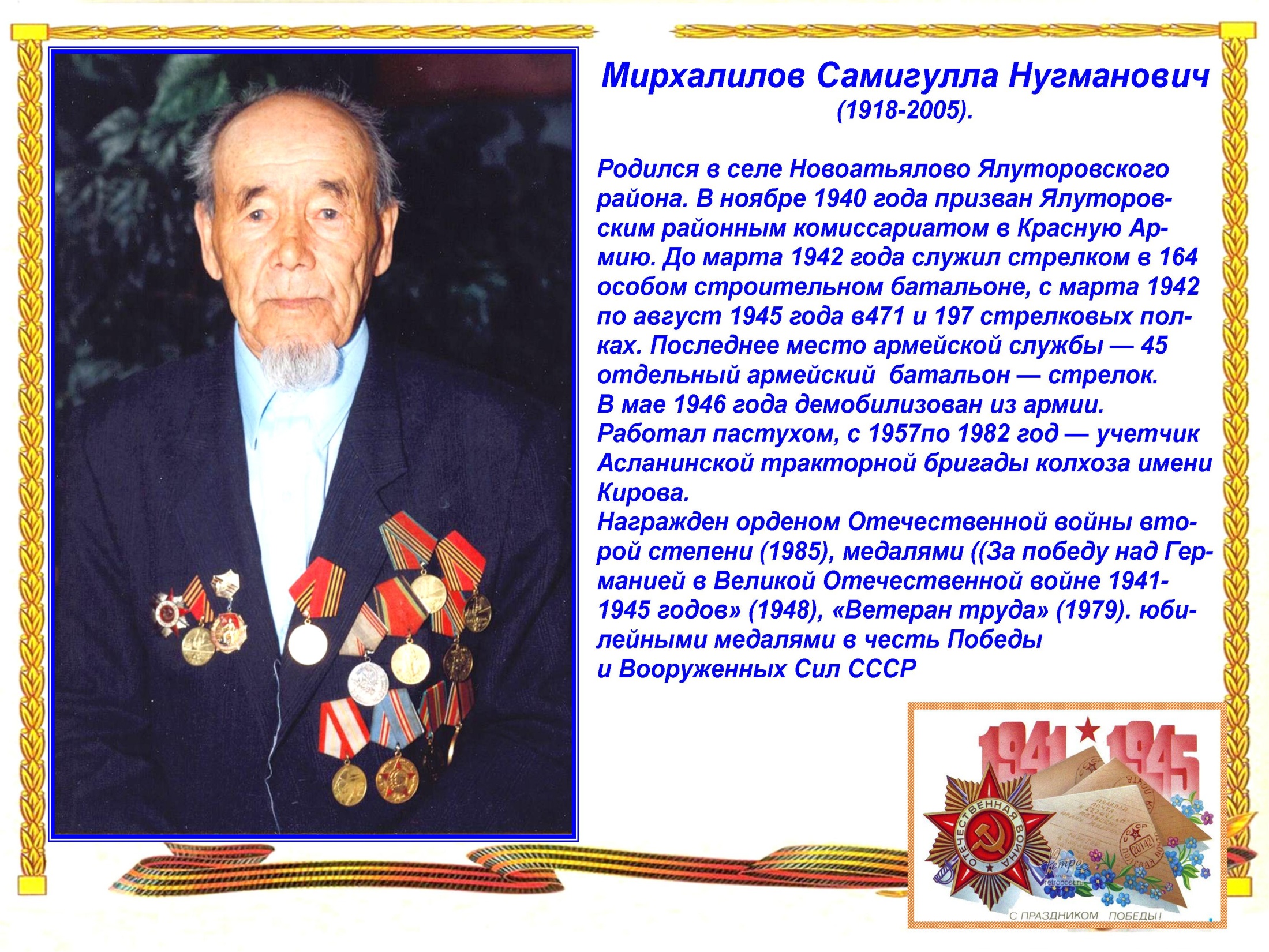 9 мая 1995 г. Село Аслана.
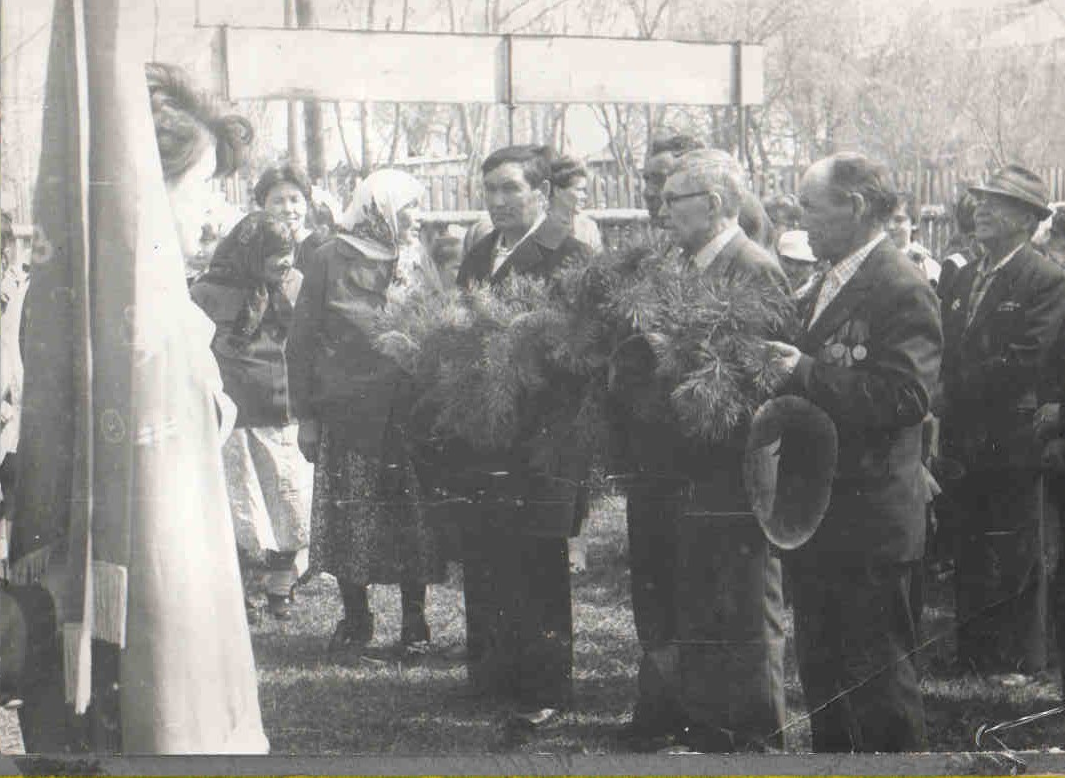 Май 2005 года. Самигулла Нугманович среди детей и внуков
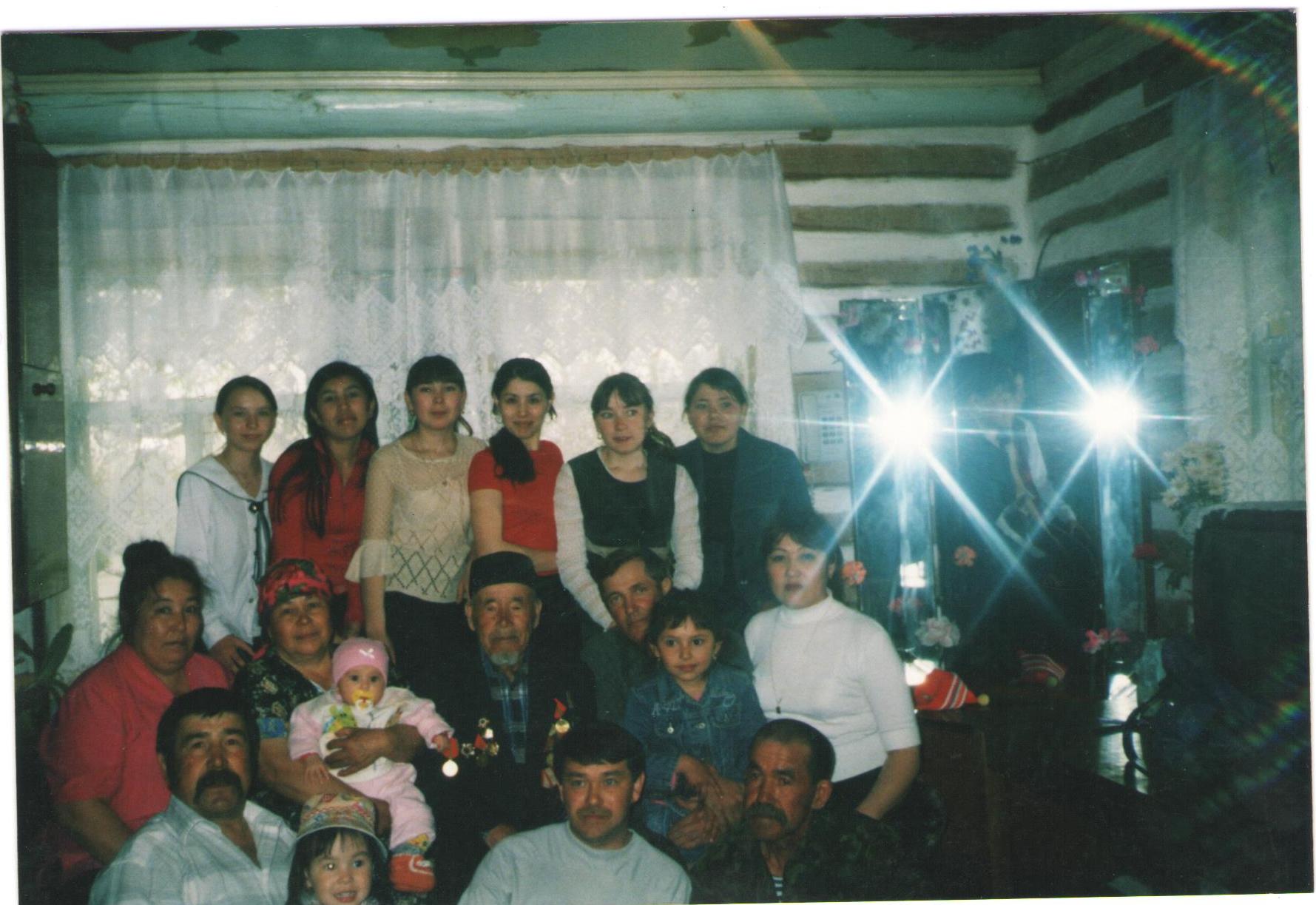 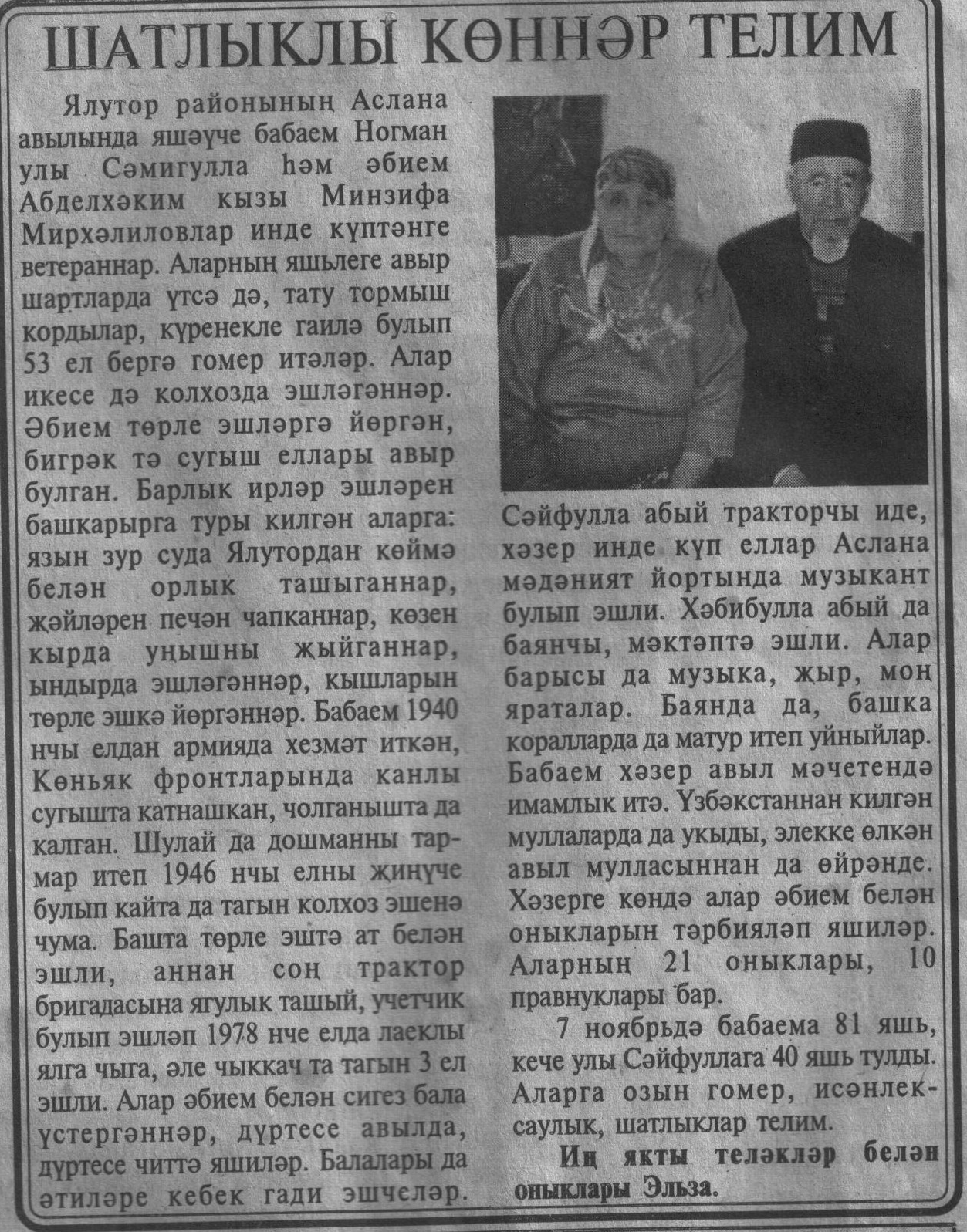 Дедушка заведцующего филиалом Сайфуллиной Флеры Рахимчановны
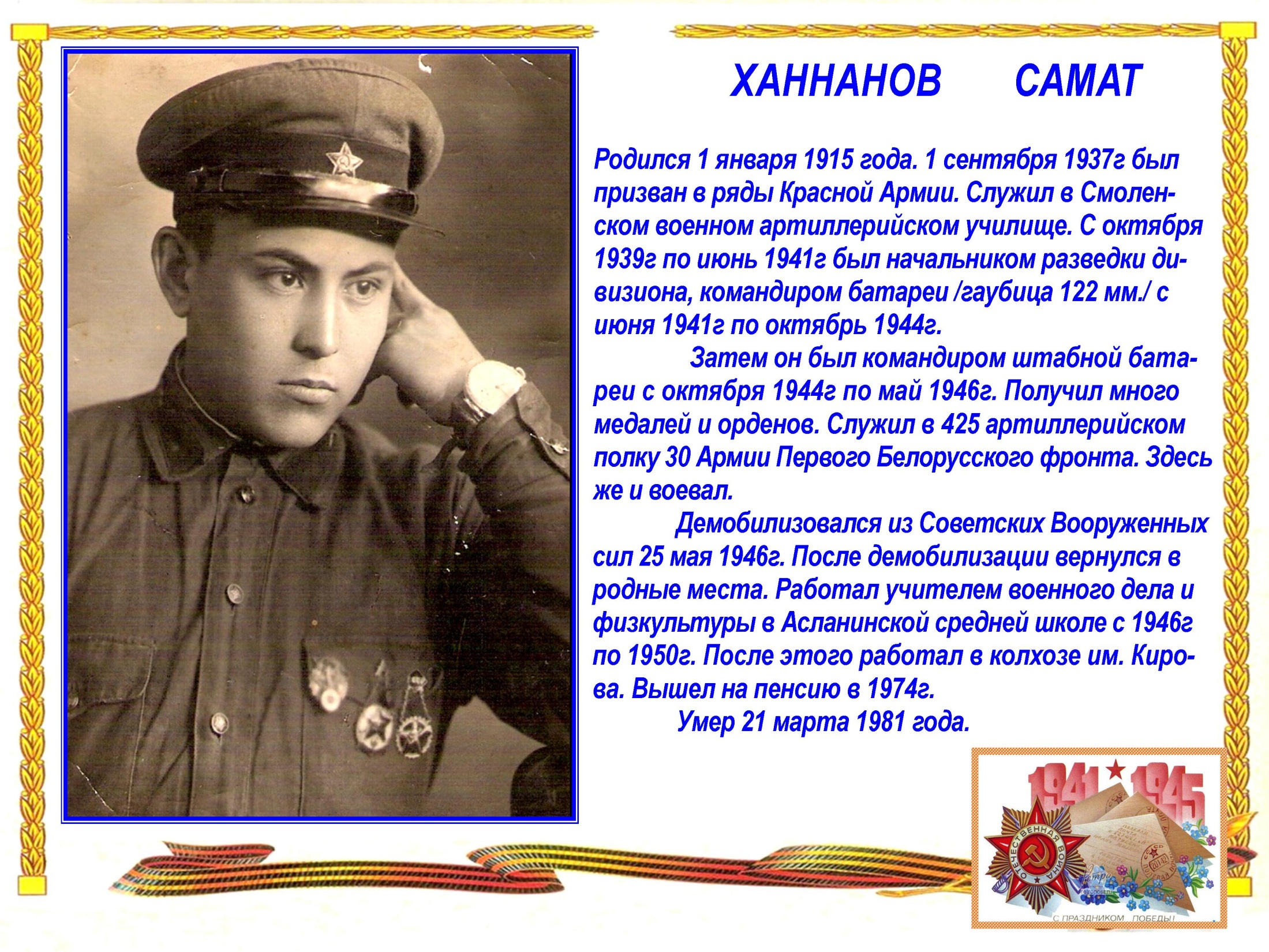